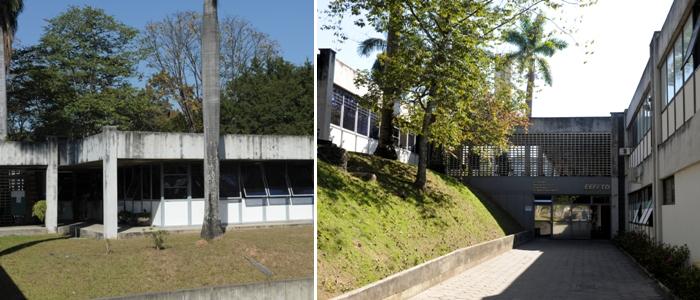 Escola de Educação Física, Fisioterapia e Terapia Ocupacional
Proposta da Chapa 2 para Direção e Vice-direção 
Gestão 2017 a 2021
Prof. Gustavo Pereira Côrtes
Profa. Lygia Paccini Lustosa
Infraestrutura atual
Complexo Original da EEFFTO
Setores administrativos  
Biblioteca 
12 salas de aula, um auditório, três mini auditórios
 Ginásios para ginástica olímpica, ginástica rítmica, judô e vestiários 
Dois laboratórios de pesquisa 
Um laboratório de computação para alunos da graduação 
CENEX 
Cantina 
Setores administrativos dos Departamentos de Educação Física e de Esportes, dos Colegiados de graduação em Educação Física e de Pós-Graduação em Ciências do Esporte e Lazer e 
Gabinetes de professores
CENESP
Oito laboratórios de pesquisa, 
Uma clínica para atendimento de reabilitação
 Salas de professores 
setores administrativos

CEMEF – Órgão complementar (proposta)
CTE- Centro de Treinamento Esportivo
Pista Certificada para Corridas e Eventos de Atletismo 
Piscina Olímpica
Centro de Ciências Aplicadas ao Esporte
Setores administrativos
Ginásio Poliesportivo (Proposta)
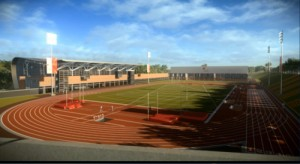 CTE
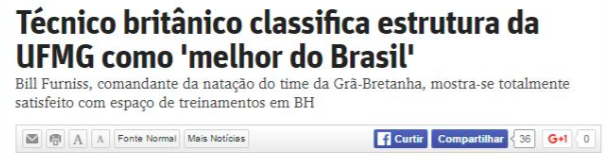 Infraestrutura Externa
Região Externa
Uma piscina
Quadras poliesportivas (1 coberta e 6 sem cobertura)
Um ginásio de lutas 
Sala de aula
Laboratórios 
Área Total Construída de 14.956 m2
A Escola em Números
Alunos de Graduação
Educação Física (Bacharelado e Licenciatura) = 554
Fisioterapia (Bacharelado) = 310 
Terapia Ocupacional (Bacharelado) = 305
Total de 1.169 alunos
Entre os melhores cursos do Brasil no Ranking Folha e no Guia dos Estudantes
A Escola em Números
Pós Graduação (Lato Sensu)
Educação Física (Especialização) = 30
Esportes (Especialização) = 90
Fisioterapia (Especialização) = 90 
Total de 210 alunos
A Escola em Números
Pós Graduação (Stricto Sensu)
Ciências do Esporte (M e D) = 95
	Nota 5 CAPES
Ciências da Reabilitação (M e D) = 105
	Nota 6 CAPES
Estudo em Lazer (M) = 30 
	Nota 5 CAPES
Educação Física Escolar (MP) =  A ser implantado em agosto.
Mais de 200 alunos
A Escola em Números
Atendimento à Comunidade 
(dados fornecidos pela atual Direção)

Cursos de Extensão Formativos = 2.000 pessoas/ ano 
Atividade Física Supervisionada= 2.000 pessoas/ ano
Programas (sociais, educacionais, assistenciais e culturais) = 7.000 pessoas/ ano
Total aproximado de 11.000 pessoas/ ano atendidas na EEFFTO
Quem somos nós
Candidato a Diretor: Gustavo Pereira Côrtes
Professor  Adjunto  do Departamento de Educação Física/ Chefe do DEF - 2014 - 2018
Candidata a Vice-Diretora: Lygia Paccini Lustosa
Professora Adjunta do Departamento de Fisioterapia/ Chefe do DFIT - 2016 -2018
Trajetórias
Chefes dos respectivos departamentos;
Representantes eleitos da EEFFTO no Conselho Universitário, gestão 2016 a 2018;
Atuações nos colegiados de graduação e pós-graduação (Ciências da Reabilitação, Lazer e a partir de agosto, no Mestrado profissional em Educação Física Escolar);
Coordenação do CENEX ( 2004 a 2008)
Coordenação de curso em outra IES (UniBH)

Gestão participativa
Estrutura Administrativa da EEFFTO
Sobre a EEFFTO
Histórico: Fundada em 1953, pela fusão da Escola de Educação Física do Estado de Minas Gerais e da Escola de Educação Física das Faculdades Católicas. 
Incorporada à UFMG pelo Decreto-Lei nº 997 de 21 de outubro de 1969
Sua primeira Congregação foi instalada em 1973. 
A partir de 1976, foram criados os cursos de Fisioterapia e de Terapia Ocupacional, sem que houvesse alteração em sua denominação, que continuou a ser Escola de Educação Física, EEF. 
Somente anos depois, após embates e discussões, o nome passou a ser EEFFTO.
Sobre o Papel da EEFFTO
Papel de Formação: 4 cursos ( licenciatura e Bacharelado em Educação Física, bacharelado em Fisioterapia e Terapia Ocupacional);
 Formação de pesquisadores e docentes capacitados nas áreas de Ciências do Esporte, Ciências da Reabilitação e Estudos do Lazer, e a partir de agosto início da formação de Mestres profissionais em Educação Física Escolar.
  
Papel Social: Atende, por meio de cursos de extensão, diversos setores da sociedade nas áreas da saúde, educação, lazer e dos esportes.
Desafios
Ensino – Graduação e Pós-Graduação: A EEFFTO possui um quadro de professores e de funcionários que possibilitam uma formação de referencia do nosso aluno, necessitando apenas de políticas de apoio para todos os Cursos.
 
Na Graduação, os Departamentos de Fisioterapia ( 2017) e Terapia Ocupacional  ( 2010) fizeram suas reformas no currículo. 

Na Educação Física, o NDE está em fase de construção da proposta. E conta com o apoio do DEF em todos os aspectos.
Desafios – Graduação e Pós-Graduação
Apoio às atividades colegiadas dos colegiados de Graduação e Pós-Graduação: Os colegiados de Graduação e Pós-graduação apresentam, através de suas câmaras, processos internos deliberativos. Todos os seus coordenadores estão também presentes na Congregação desta EEFFTO. As rotinas internas de cada unidade acadêmica tem suas próprias decisões. Discussões maiores, por exemplo, como reformas de currículos, aprovação de financiamentos  para projetos de pesquisa, são aprovados em reuniões no órgão máximo desta escola. Outras grandes discussões, como foi a criação do CTE e a sua situação como órgão complementar da EEFFTO são definidos na Congregação e aprovados no Conselho Universitário, órgão máximo deliberativo da UFMG.
Desafios - Extensão
Cenex: 
Criado em 1978;
Cursos informativos direcionados à melhoria da saúde da população.
Programas de reabilitação e de educação física atendem aproximadamente 4500 pacientes e seus familiares a cada ano.  Mudança da resolução 10/95.
Problemas de funcionamento das rotinas; Definição dos papéis, Central de Eventos e Órgão de comunicação.
Inserção na Congregação
Desafios no NAPq
NAPq: O Núcleo de Assessoramento à Pesquisa da Escola de Educação Física, Fisioterapia e Terapia Ocupacional/ UFMG, NAPq; 
Projetos atuais: Encontros com a Ciência e a prática Profissional; Projeto de Workshops e Semana da Pesquisa e da Extensão na EEFFTO (uma semana antes da SIC)
 Inserção na Congregação.
Desafios para a Administração
Servidores técnico-administrativos - Capacitação e investimento em parceria com a PRORH – Cursos Strictu e Lato senso;
Apoio gerencial para os setores que devem funcionar em 3 turnos. Exceções para órgão de atendimento ao público nos 3 turnos.
Estrutura administrativa consolidada, com a criação do cargo de Superintendência Geral e os gerentes de Infraestrutura, Recursos Humanos, Administrativo e Resíduos; 
Em média 200 mil por ano para manter a escola – Necessidades mensais e  Pregões;
Infraestrutura - Problemas
Falta de espaço para instalação de novos equipamentos de pesquisa. Falta de espaço para os novos professores. Ampliação do Centro de Excelência Esportiva - verba da FINEP/PROINFRA (2007)
 Garantir a participação frequente da EEFFTO nos projetos de adequação da infraestrutura
Conclusão dos laboratórios de prática clínica dos Cursos de Fisioterapia e Terapia Ocupacional, para a prática clínica do discente, em ambiente real de atendimento terapêutico, propiciando assistência à comunidade.
EEFFTO para a UFMGPolítica para o Esporte e o Lazer
60 mil frequentemente passam pela UFMG/ 75 cursos de graduação.
Atualmente tudo é direcionado para o CEU – Comissão de trabalho definida na sexta feira envolve a PRAE, PROEX, Liga das Escolas, EEFFTO, CEU, CTE. – O que existe na UFMG como política? Como é feita a gestão de espaços na UFMG?
Reconhecer o Esporte e o Lazer como um DIREITO constitucional. Criação de uma comissão para pensar e organizar uma política da UFMG e não de gestão.
Política para a Saúde mental e Acessibilidade e Inclusão
Rede de Saúde mental – NAI ( Núcleo de acessibilidade e inclusão – Coordenado pela Professora Adriana Valadão) – DTO
Os laboratórios de Clínicas poderão também ser um apoio ao NAI com a possível criação do “Escuta Acadêmica” que existe na faculdade de Medicina (NAPEM). Encaminhamentos vindos do DAST e PRAE para o NAI.
Projetar a EEFFTO na UFMG e no Brasil com as potências que ela tem nas áreas de Saúde, Reabilitação, Esportes, Lazer e Educação.
Política educacionais da EEFFTO para UFMG
Apoio do PRAE – Possibilidades para projetos apresentados diretamente por estudantes e servidores Técnico-Administrativos
 
Apoio de 10% da verba orçamentária da EEFFTO voltado para projetos realizados em parcerias com a PRAE, na organização do Inter-UFMG 

Contribuição da EEFFTO na formação transversal da UFMG, nas 5 possibilidades  oferecidas: Culturas e Movimentos em processos criativos, Direitos humanos, Formação Transversal em Relações Étnico-Raciais e História da África e da Cultura Afro-Brasileira, Formação transversal em divulgação científica e Saberes tradicionais.
OBRIGADO
Convidamos a todos para participar deste encontro colocando suas questões.

Cordialmente
Gustavo Côrtes e Lygia Paccini